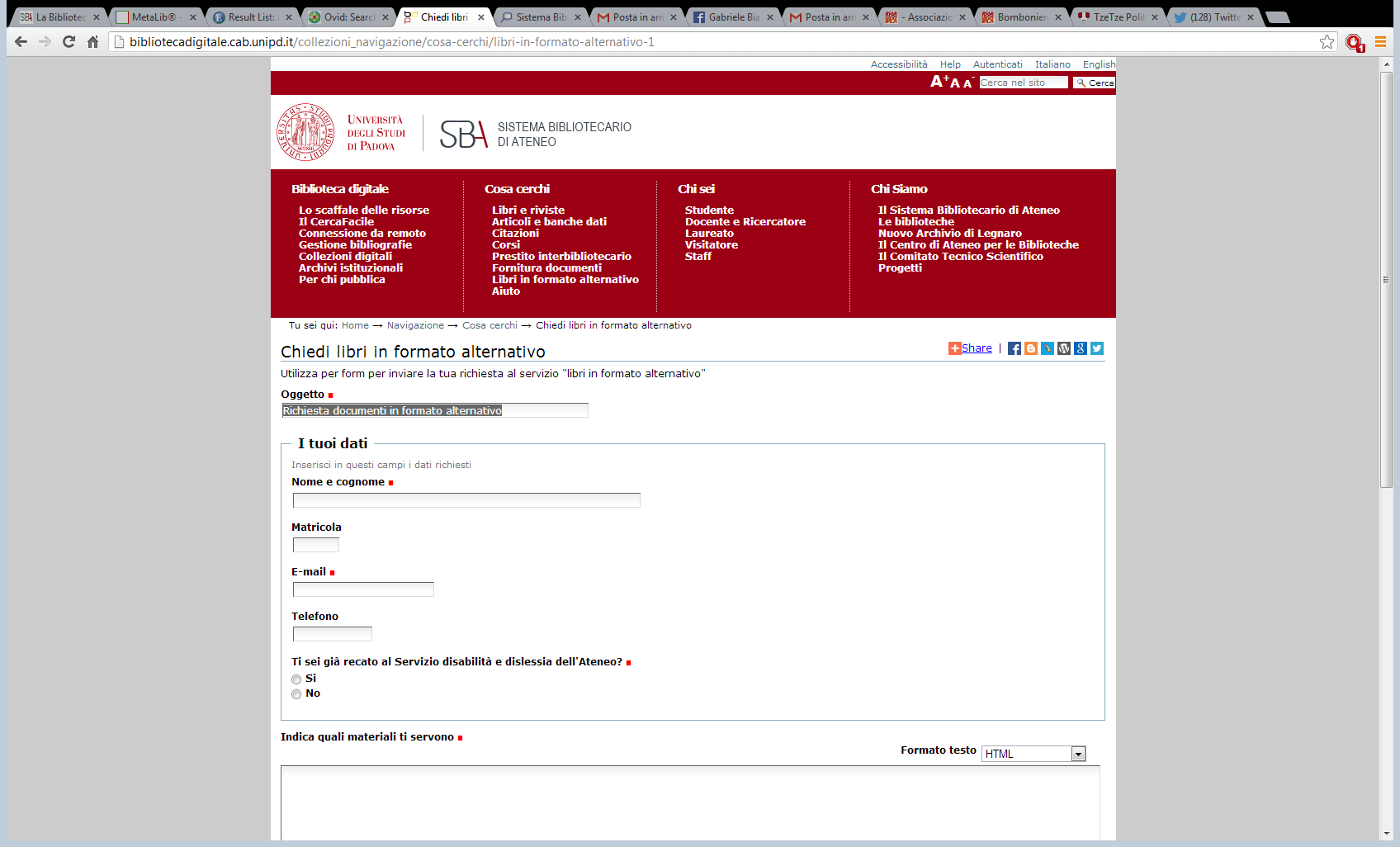 ZOTERO

a free software 
 
to manage your bibliography
Agripolis Central Library
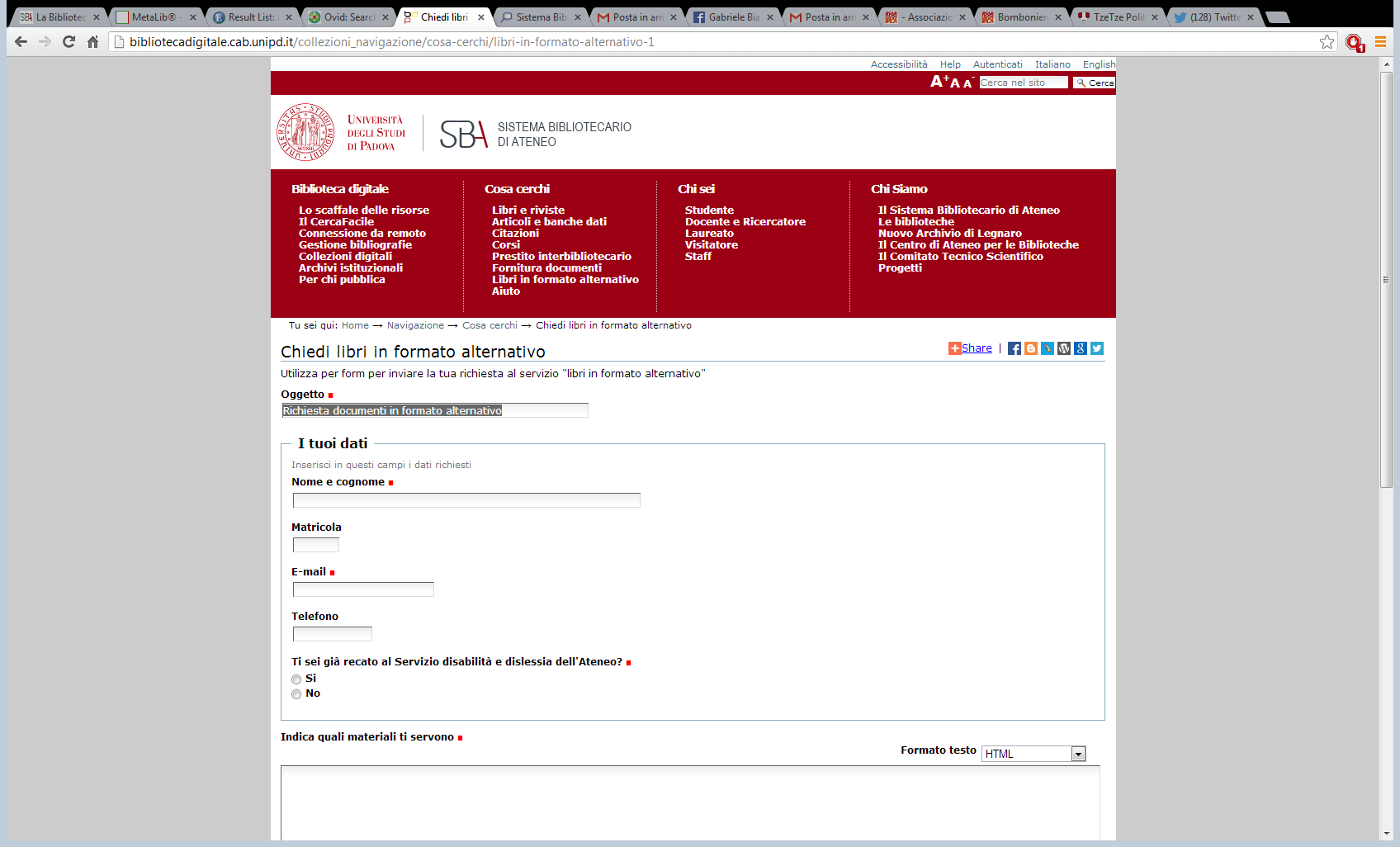 Whenever the thought of others 
is reported 
in a scientific work 
(degree thesis, article or scientific essay, ...) 
it’s essential 
to recognize and highlight it, 

citing the SOURCE.
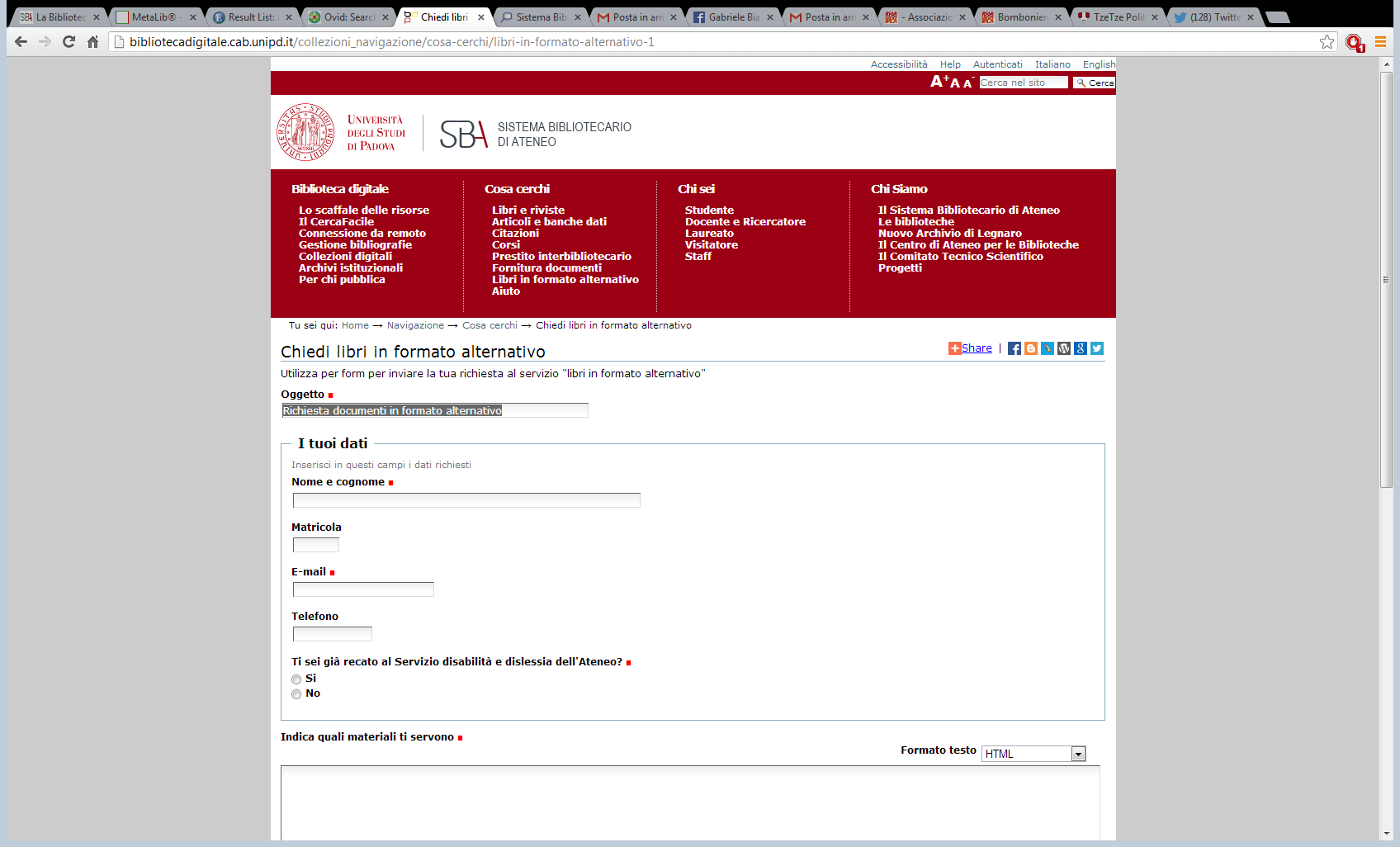 The sources:
▪ support and provide proof of what is asserted or argued
▪ give scientific value to the thesis because they show the research work done
▪ certify the authorship of the ideas (concerning ethics, copyright 
vs plagiarism)
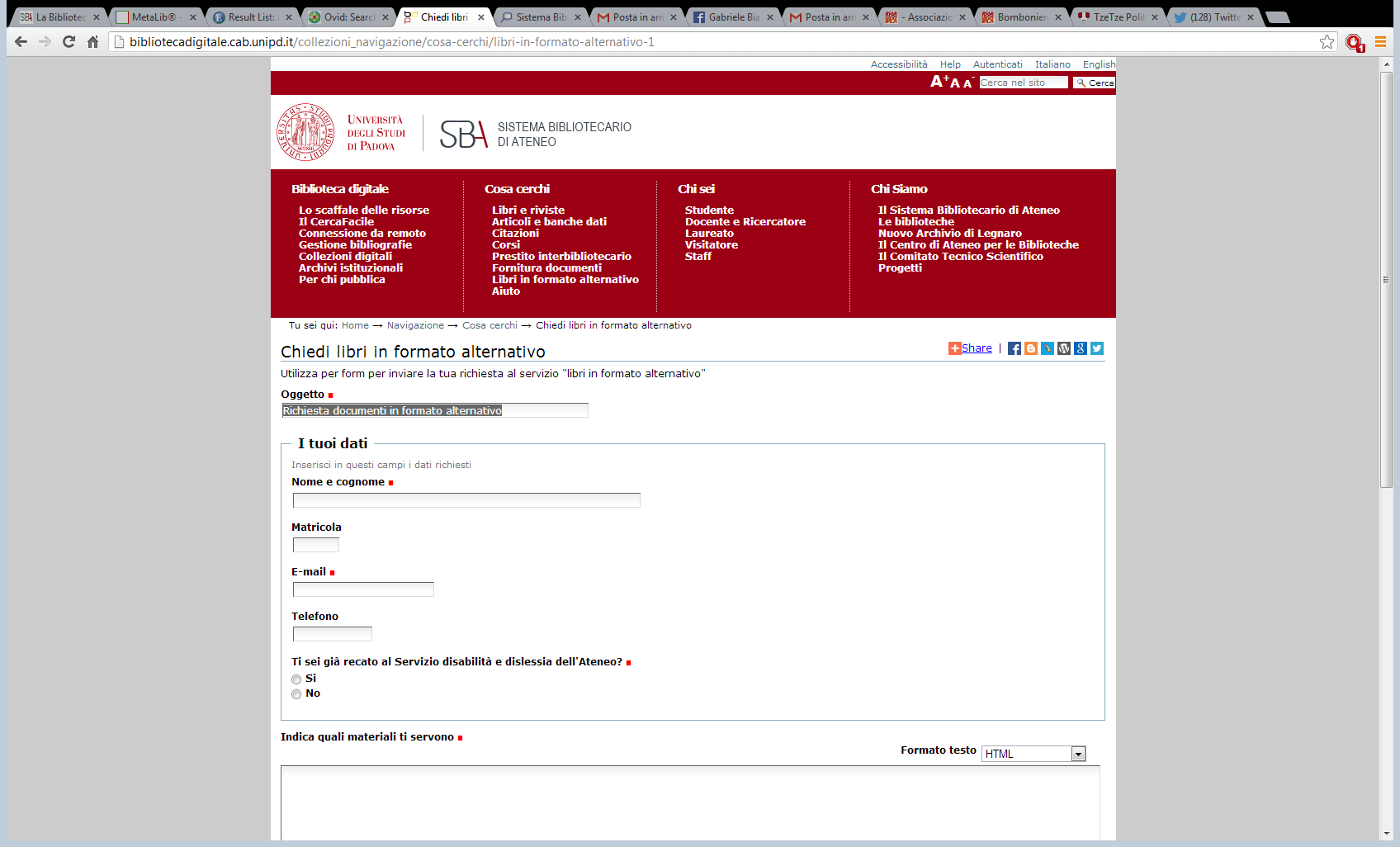 The sources are cited specifying the relative bibliographic references:

1. within the text (in a synthetic way)
• to indicate the source of derivation of a concept
• when the quote is paraphrased
• when the quote is put in inverted commas “_”

2. in the final bibliography (in full)
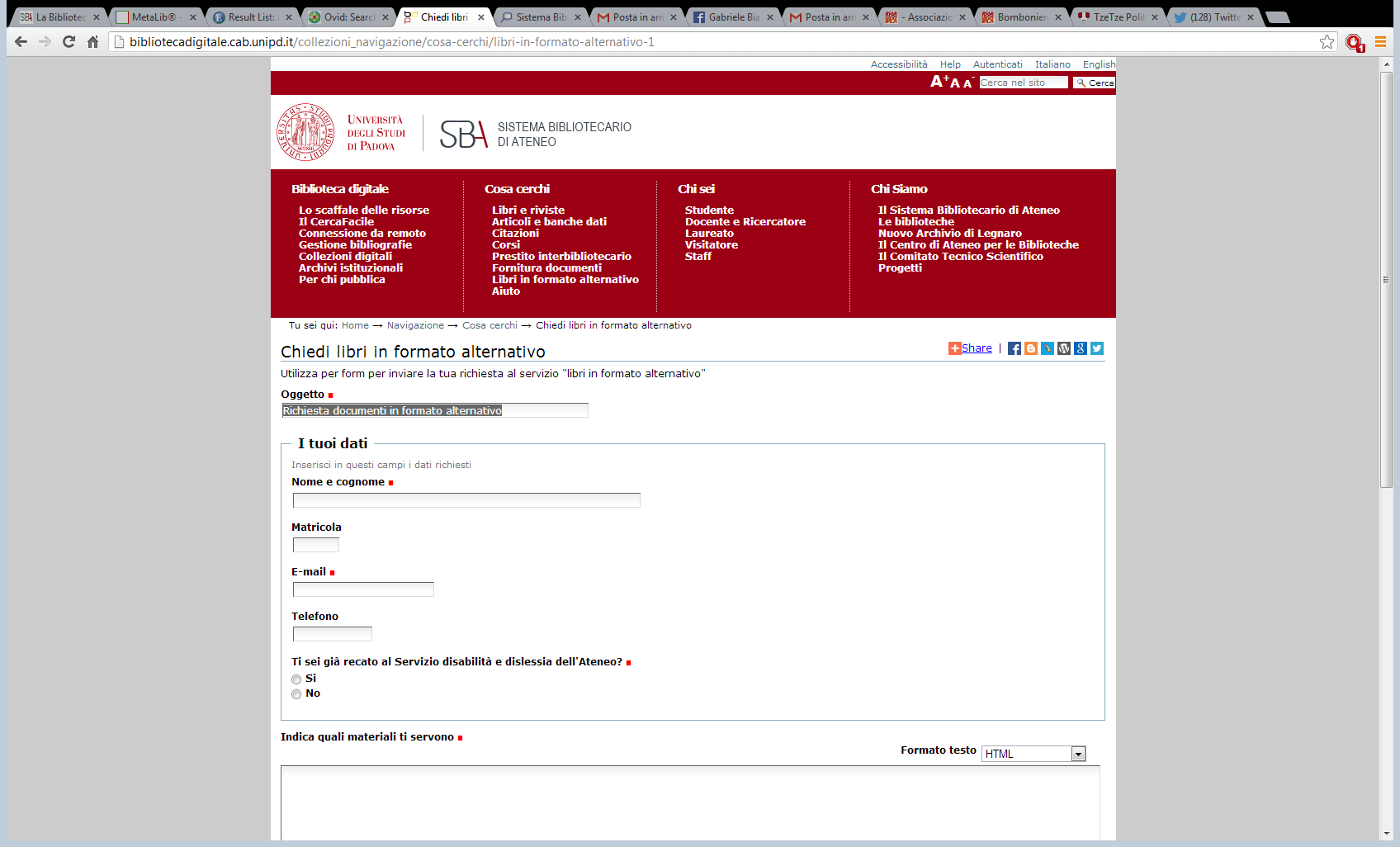 The final bibliography:
is the organized list of documents (books, articles, web pages, ...) consulted for the compilation of a scientific work
lists in full order (alphabetical, chronological,…) the bibliographic references cited in the text
must be written according to specific criteria, which allow the recovery of the cited documents
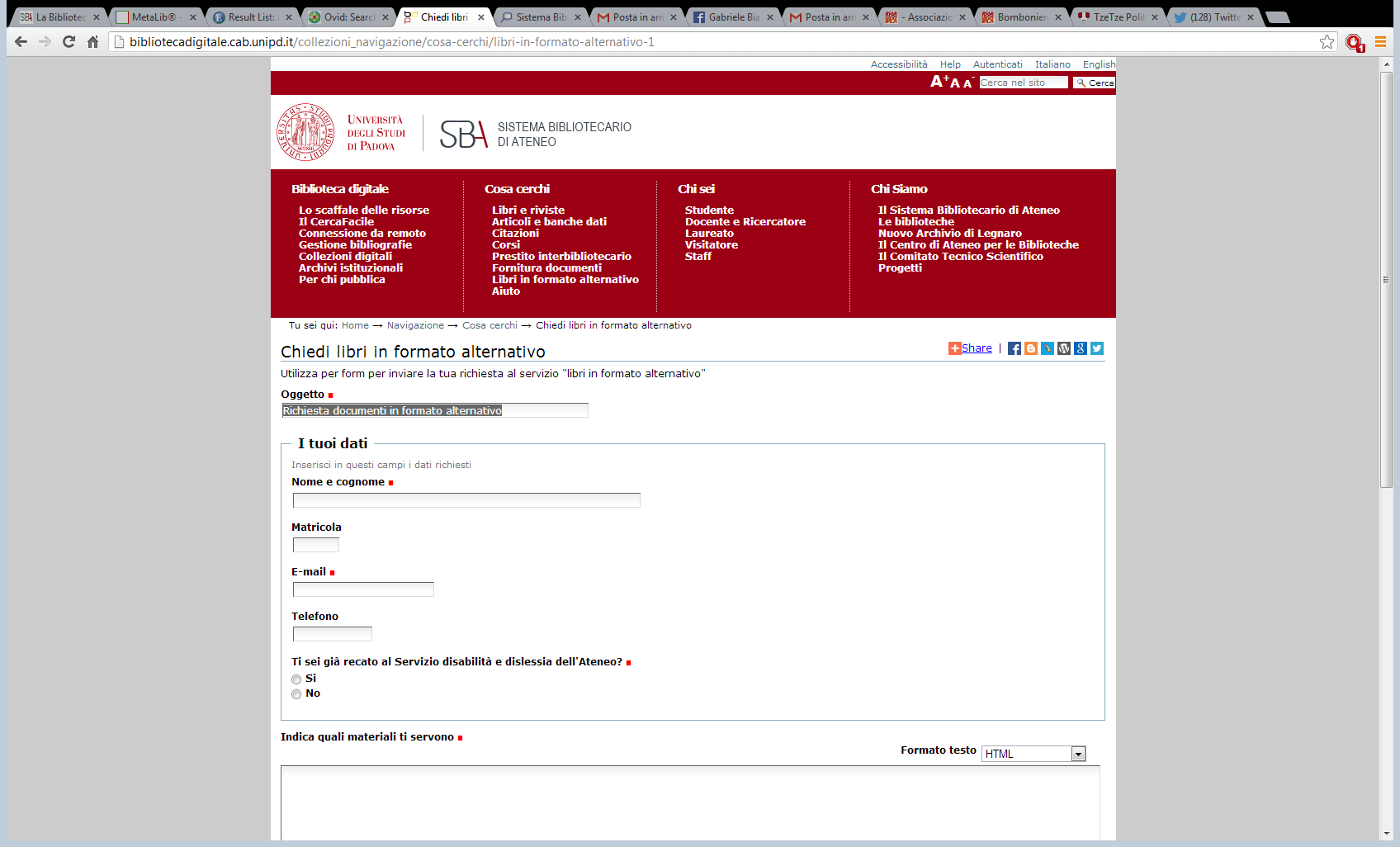 “Citation style” is how we structure bibliographic citations.
The styles are based on international standards but they’re numerous and they vary according to the disciplines (or the journals, in the case of publication).

*School of Agricultural Sciences and Veterinary Medicine 
Cavalli R., Guide to writing the degree thesis
ASABE - American Society of Agricultural and Biological Engineers
https://www.agrariamedicinaveterinaria.unipd.it/sites/agrariamedicinaveterinaria.unipd.it/files/Guida_alla_compilazione_della_tesi.pdf


Consult the teacher before choosing the style!
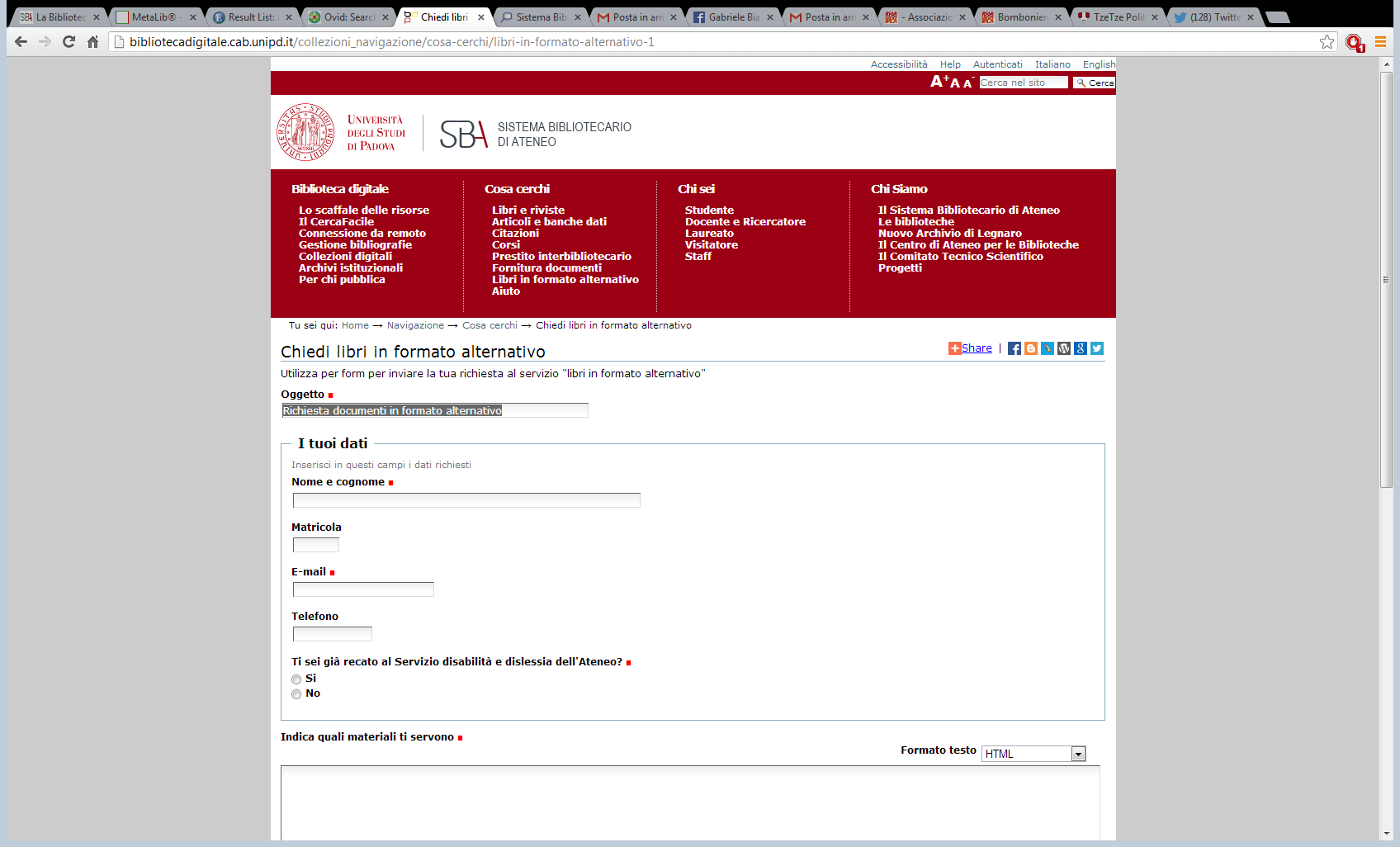 Homogeneity, clarity, coherence

The citation style must be homogeneous: 
once a citation style has been chosen, 
it must be maintained throughout all the work.
The essential elements must always be reported so that the cited document can be identified for certain.
A citation style, based on international standards, determines the information needed for a citation and how this information is presented and ordered, as well as punctuation and formatting.
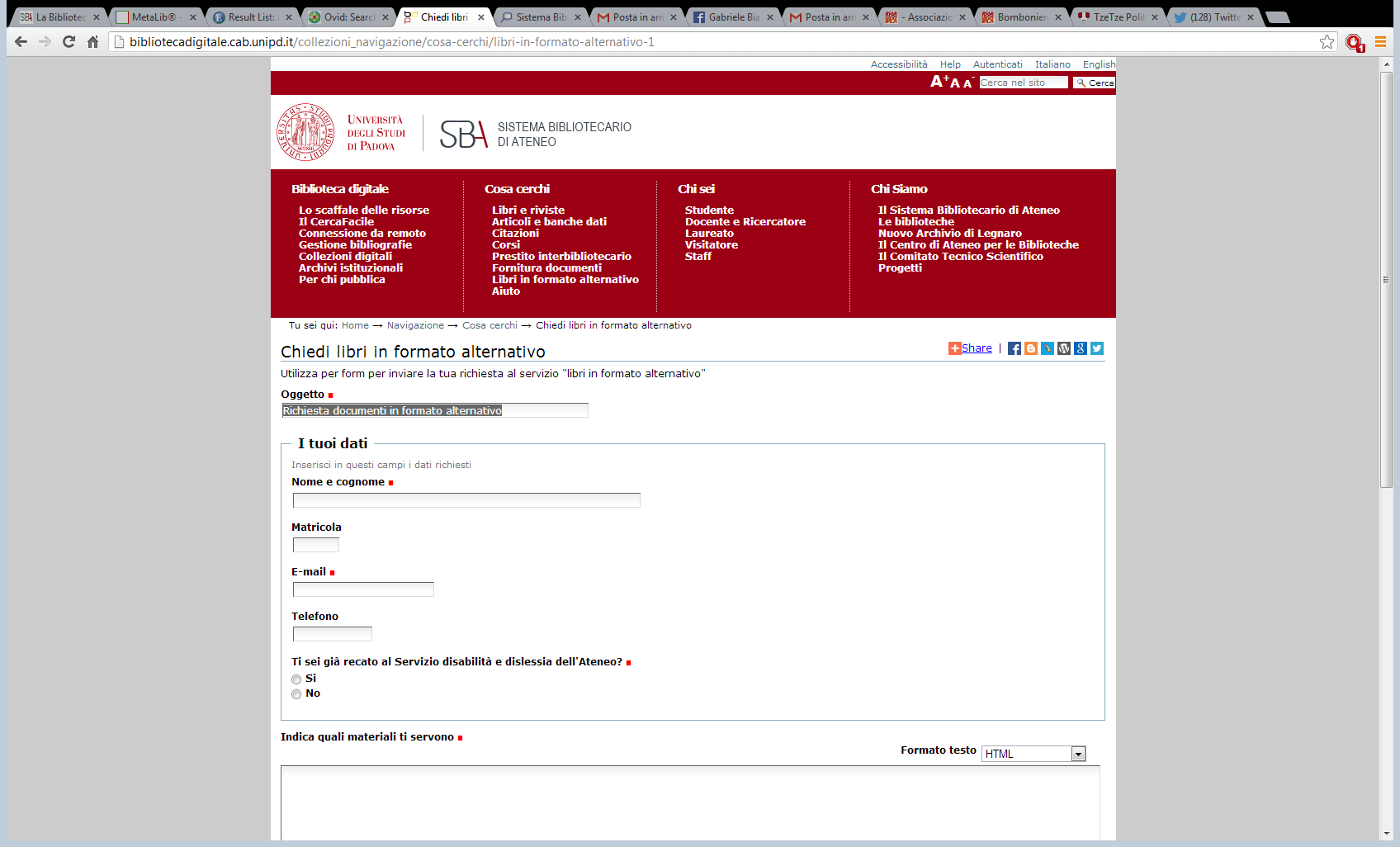 EXAMPLES OF DOCUMENT TYPES

Book: name and surname of the author (or authors), title of the work, publisher, year of publication.
Article: name and surname of the author (or authors), title of the article, title of the journal, year of publication, volume number, issue number, pages.
Contribution in a volume: name and surname of the author and title of the contribution, (in) title of the work, edited by name and surname, publisher, year of publication.
Degree thesis: name and surname of the author, title, year, type of thesis, Department, University.
Web page: page title, site title, copyright date, URL, date of last consultation.
Norm of reference: type of deed, date, number and title.
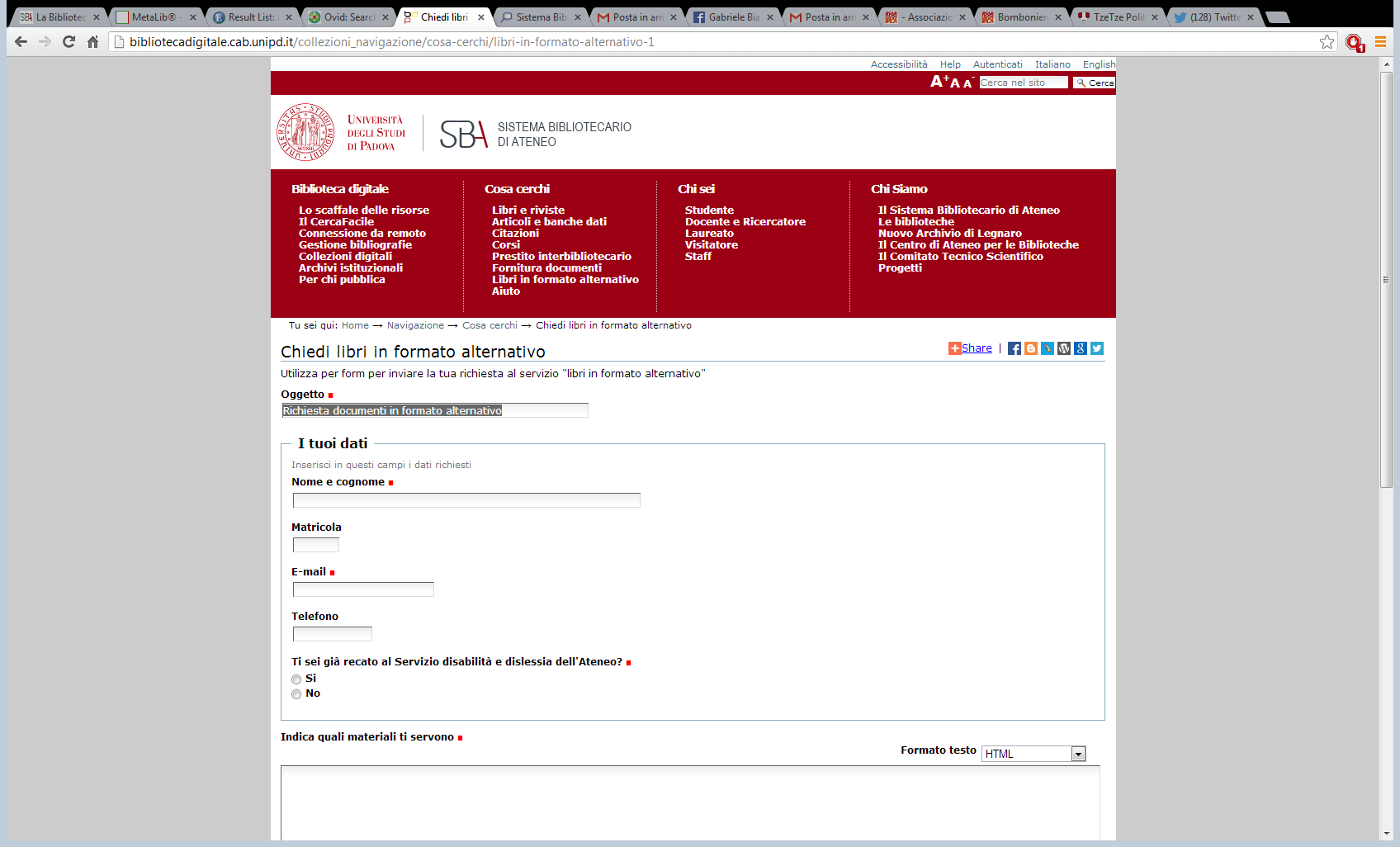 BOOK
Es. Wright J.W. 1976. Introduction to forest genetics. New York: Academic Press

For more than 3 authors:

Es. Krott, Max, et al. Forest Policy Analysis. Springer, 2010
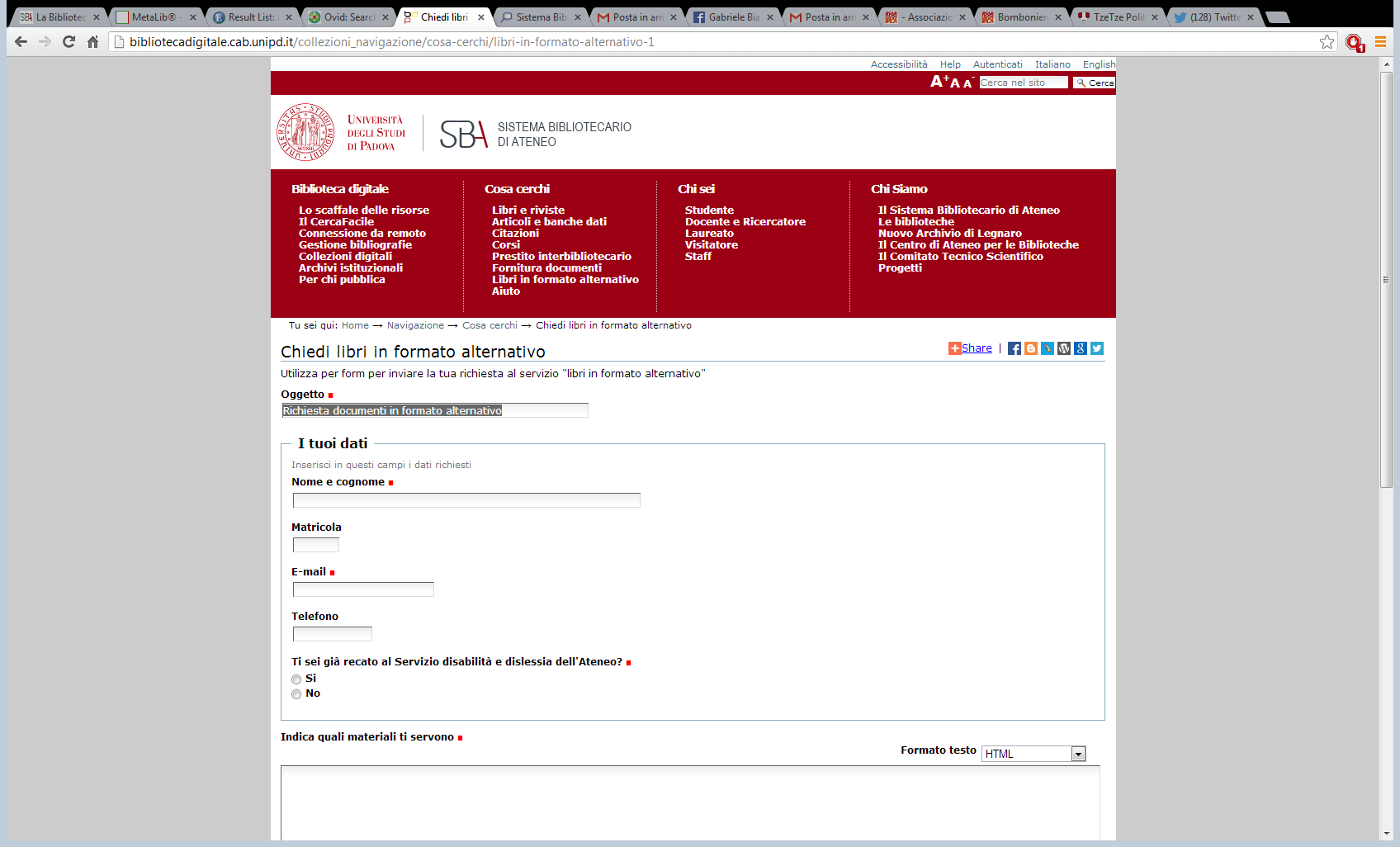 Contribution in a volume
Es. Sarno R. 2000. Miglio (Panicum miliaceum L.). In Coltivazioni erbacee. Cereali e proteaginose, Baldoni R, pp. 221-223. Bologna : Pàtron Editore
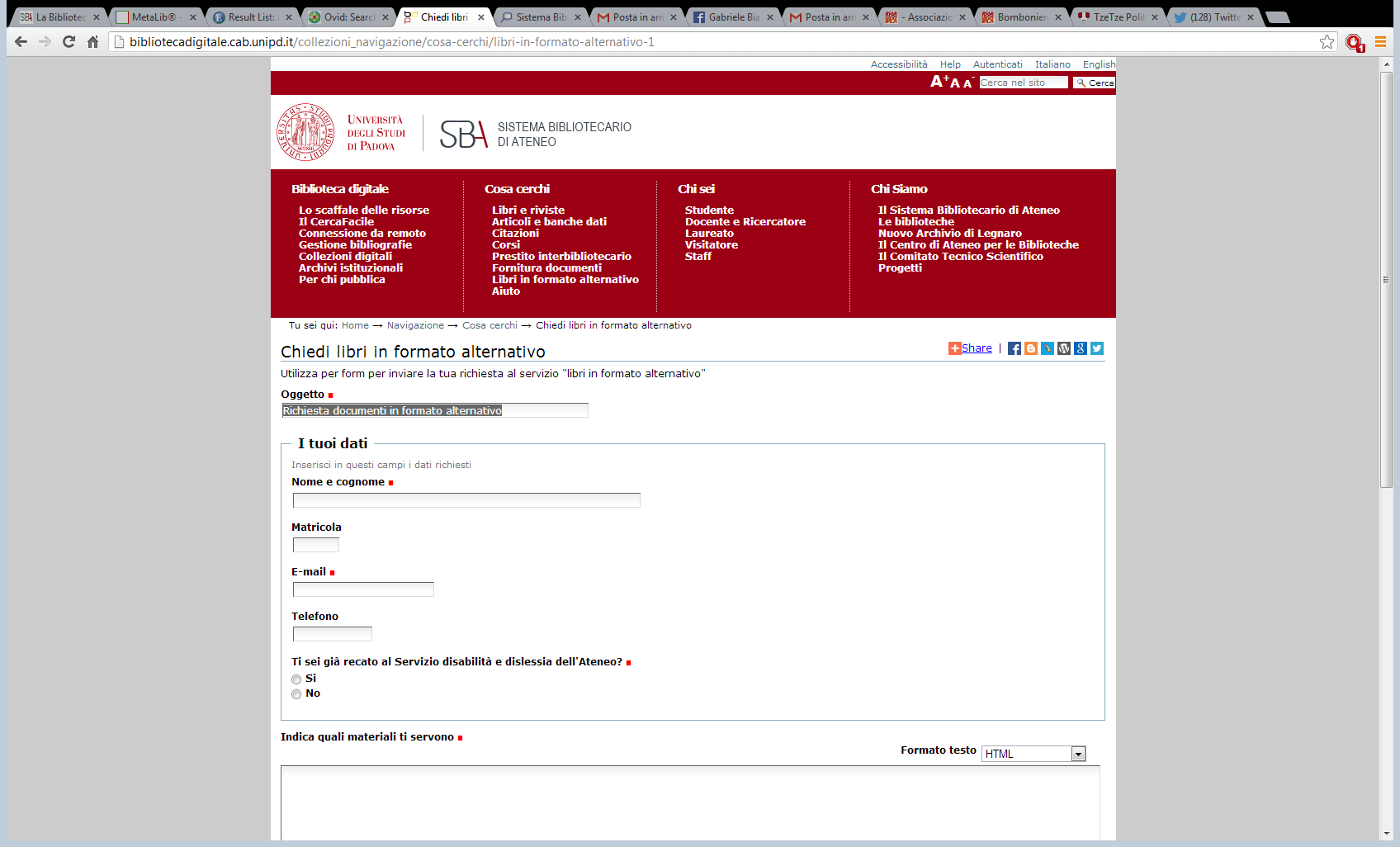 Article
Es. Tarocco C. 2002. Varata la nuova direttiva sul benessere. Rivista di suinicoltura 43 (2): 17-28
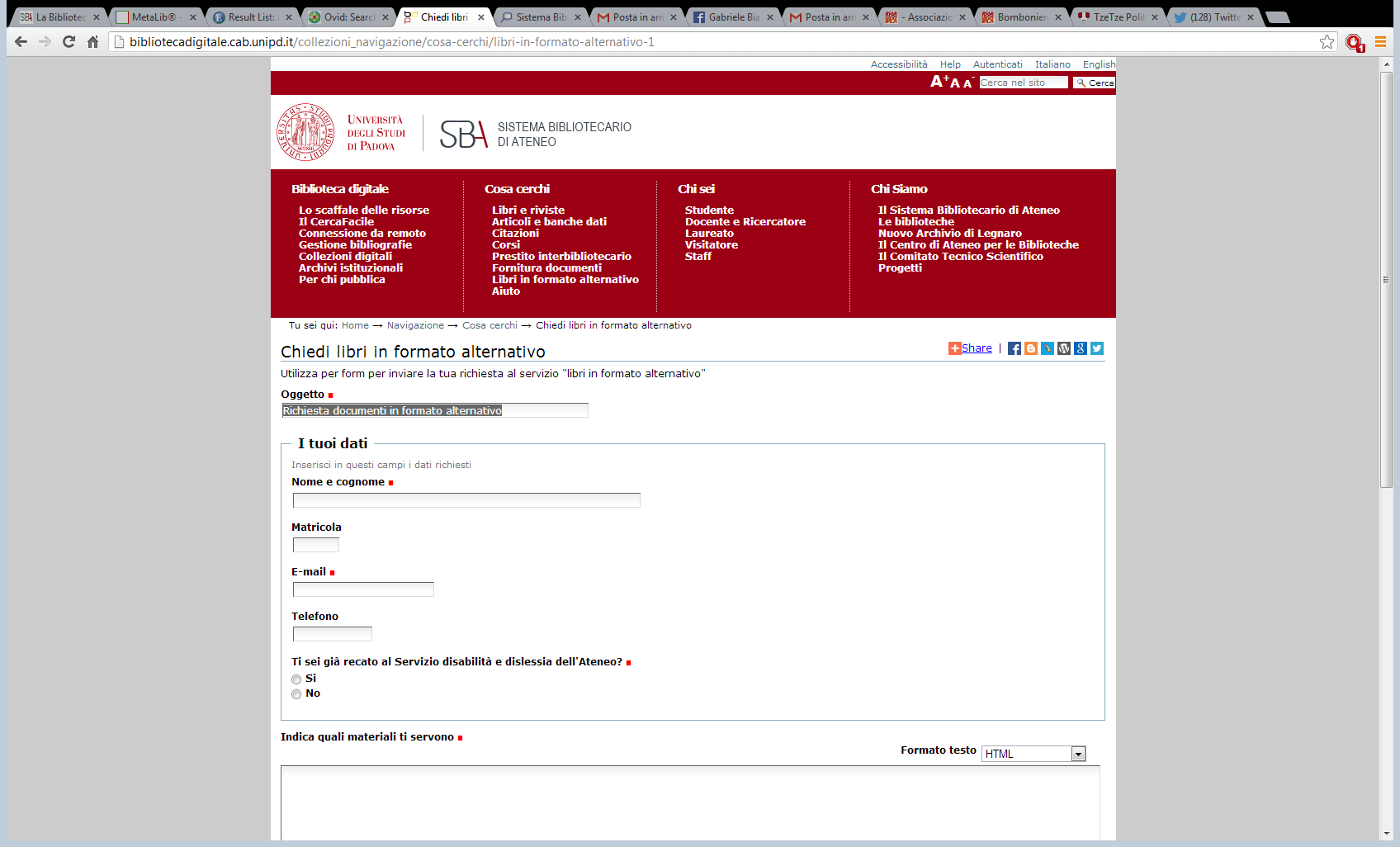 Degree thesis
Es. Benini, T. 2020. Procedures and materials checklists for chemical immobilization of wild animals. Tesi di laurea, Dipartimento di Biomedicina Comparata e Alimentazione - BCA, Università degli Studi di Padova
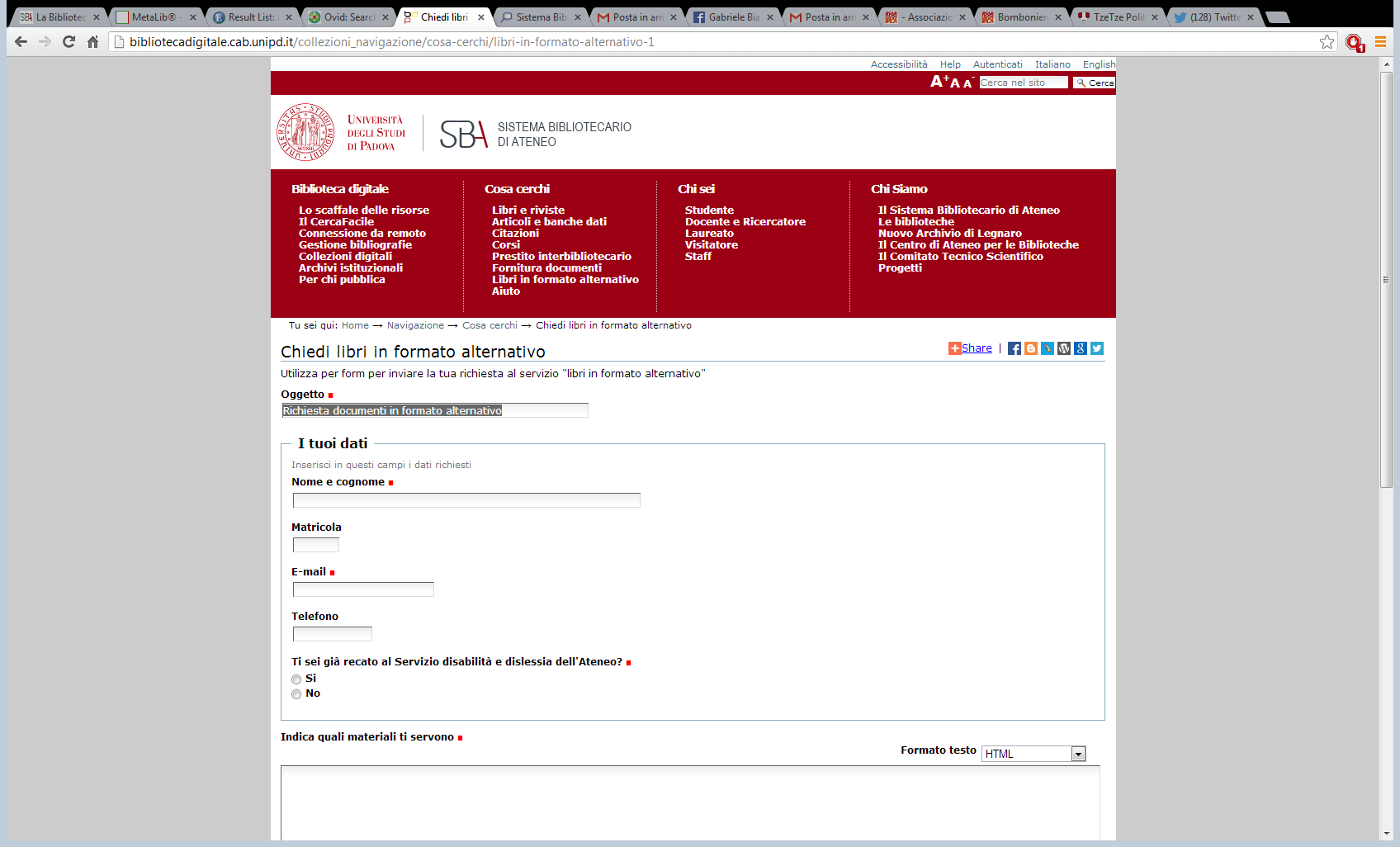 Web page
Es. Veneto Agricoltura – Agenzia Veneta per il Settore Primario (2017) <www.venetoagricoltura.org/>, ultima consultazione 15/12/2022
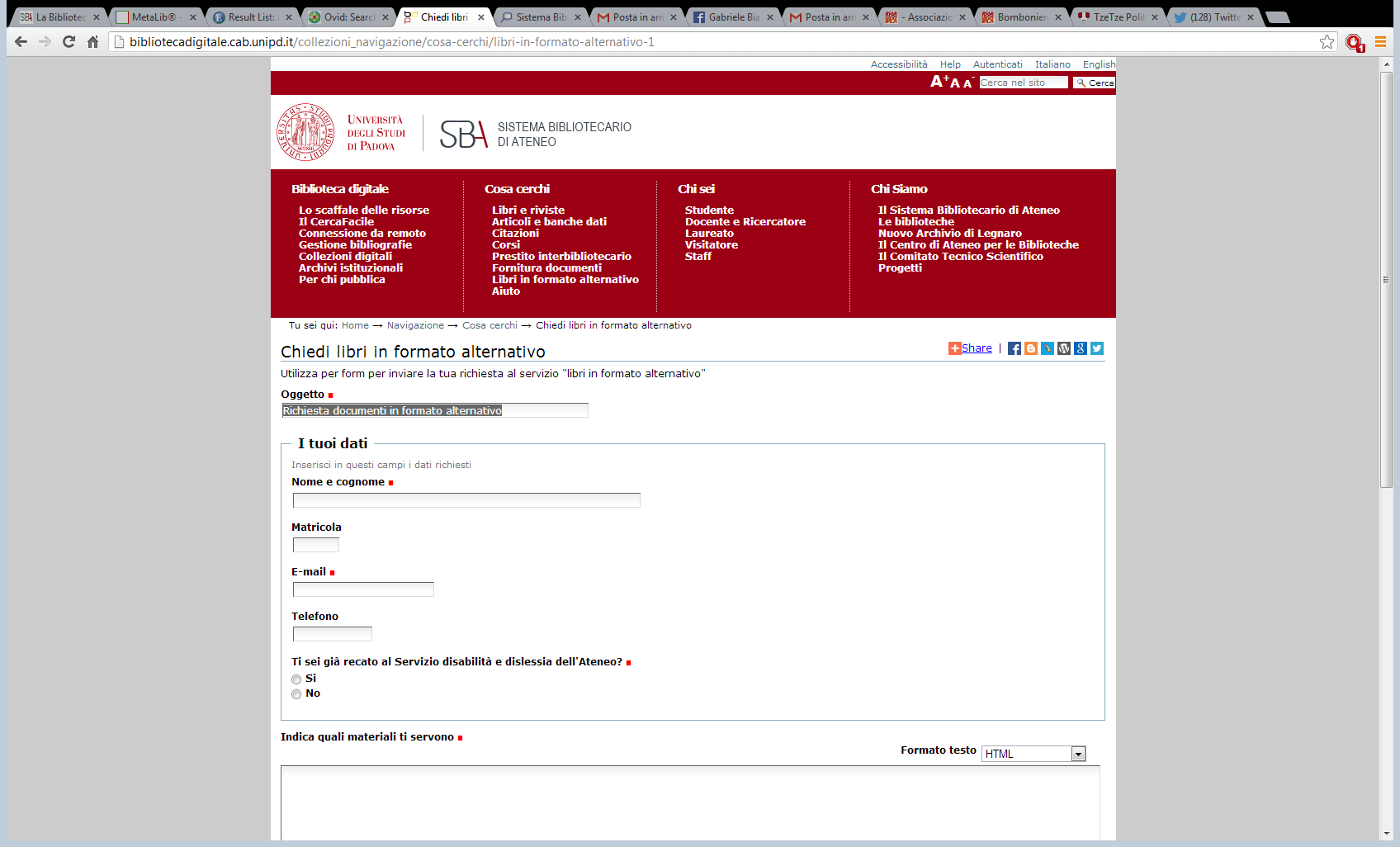 BIBLIOGRAPHY MANAGEMENT SOFTWARES

There are several programs (free or at a cost) for managing references and writing automatically bibliographies according to the chosen style.
▪ Mendeley
▪ Zotero 
▪ EndNote basic 
▪ Citavi 
▪ BibTeX 
▪ …
Bibliographic references are often captured online or from pdf articles saved on your computer, without manual typing.
A check is always advisable to improve accuracy!
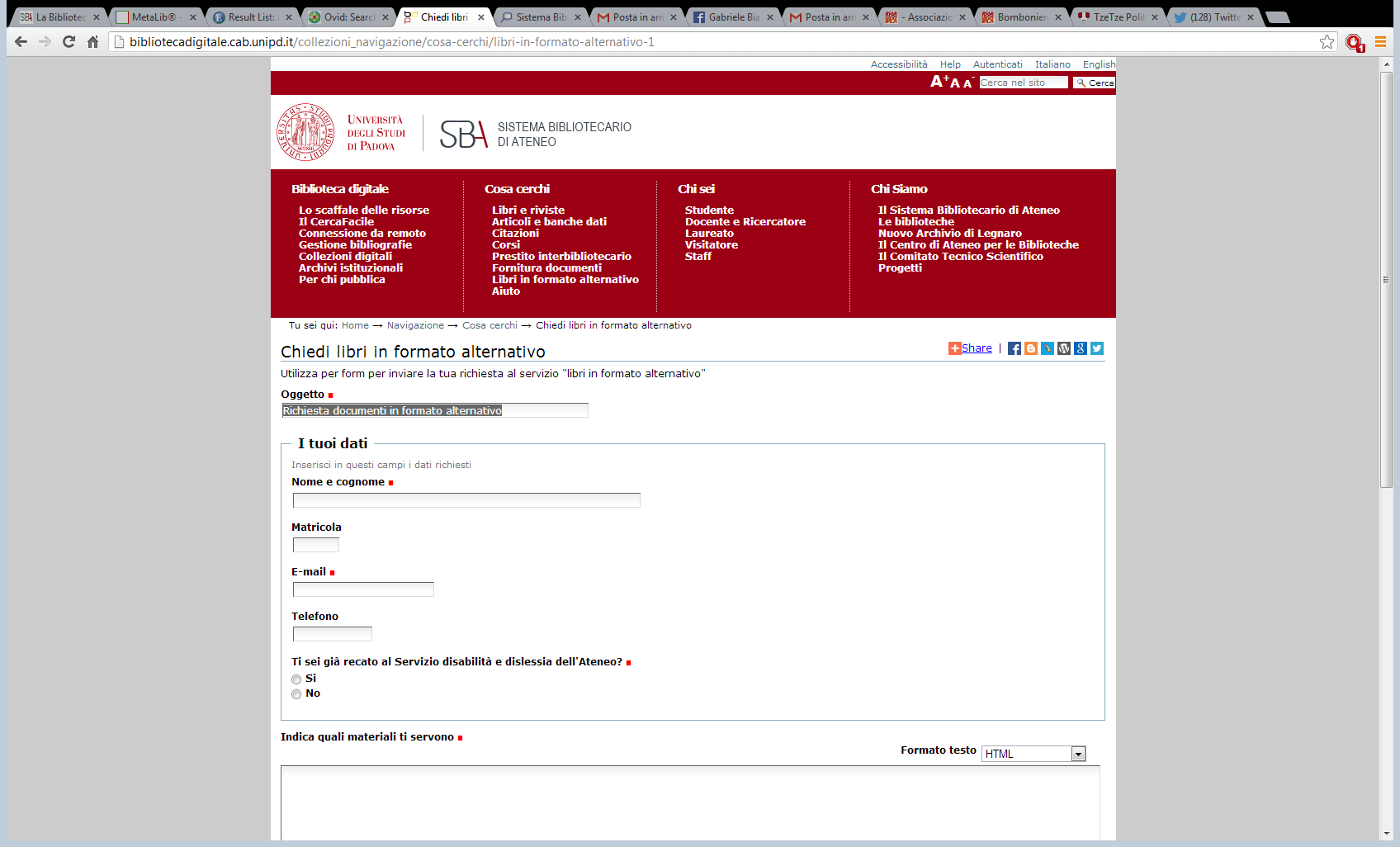 These software have different features according to the products, but overall the permitted or necessary operations are as follows:

registration;
import (from bibliographic databases, catalogues, electronic journals, websites, …)
manual entry of references and full text documents;
organization of references in folders and sharing groups;
creation, formatting and export of bibliographies;
possible insertion of bibliographic references in the texts via word processor;
sharing and collective use of bibliographic references and related documents with work and research groups.
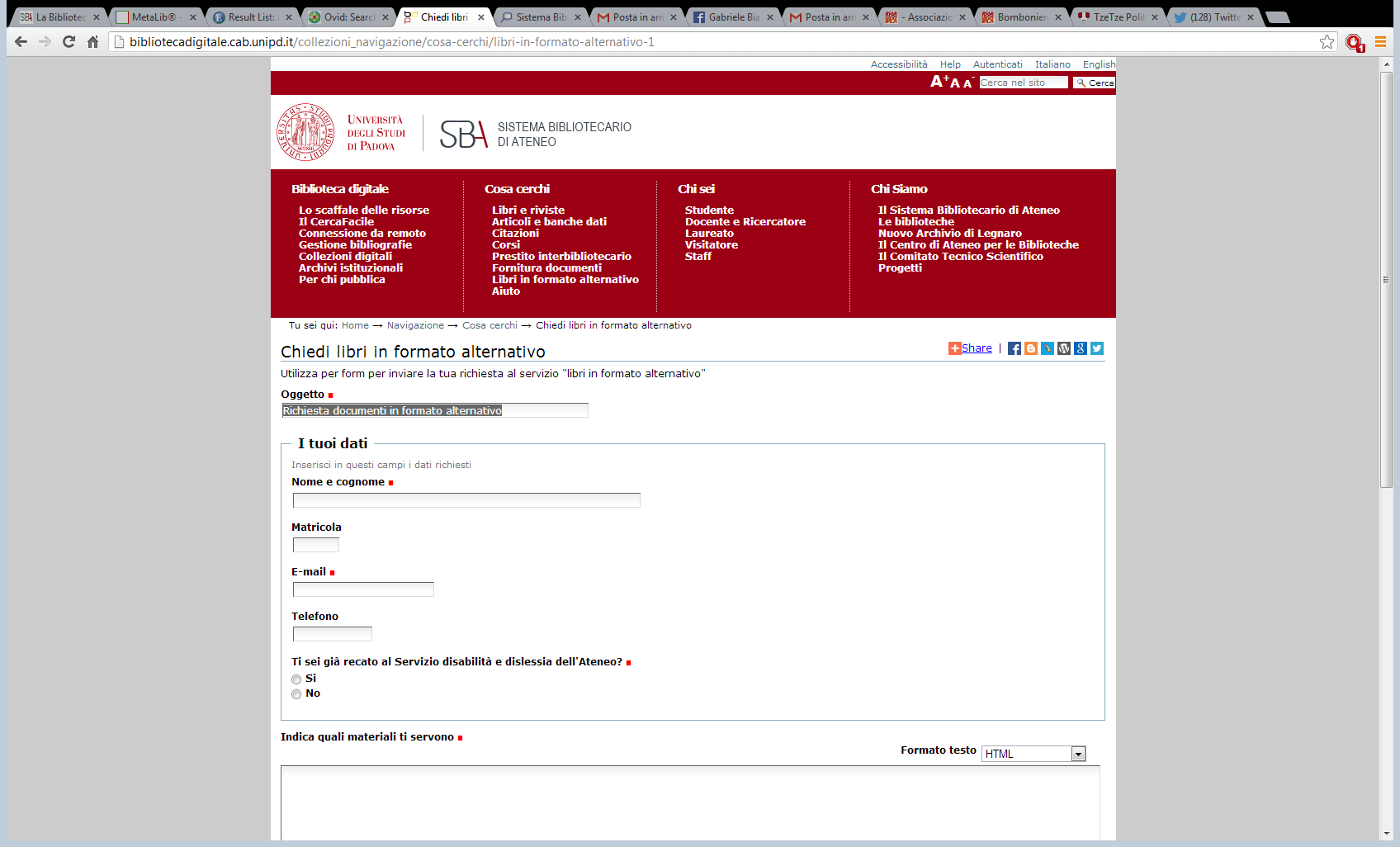 Detailed guide to Zotero:
https://www.zotero.org/support/start

https://bibliotecadigitale.cab.unipd.it/strumenti-di-ricerca/gestione-bibliografie/documenti/guida-zotero-rev2021.pdf

Quick guide to Zotero:
https://bibliotecadigitale.cab.unipd.it/strumenti-di-ricerca/gestione-bibliografie/zotero

Zotero official Support:
https://forums.zotero.org/

Helpdesk of the UNIPD Library System:
https://bibliotecadigitale.cab.unipd.it/aiuto
(ticket: 06 - gestione della bibliografia)
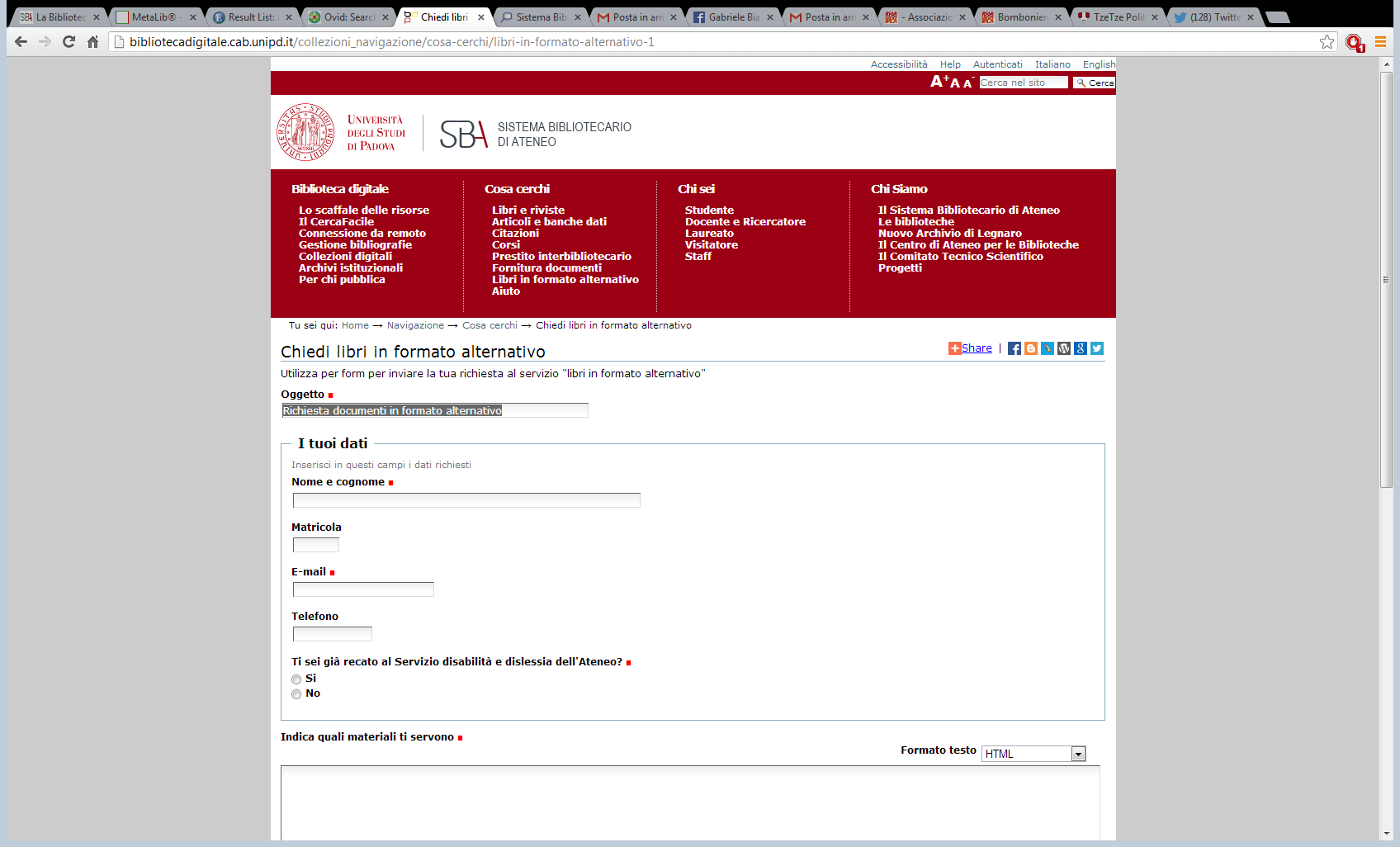 Thank you for your attention!

www.cab.unipd.it/corsi-sba-questionario

username: 28178pw: [empty]